Colossians 3:11
11 Here there is not Greek and Jew, circumcised and uncircumcised, barbarian, Scythian, slave, free; but Christ is all, and in all.
Acts 17:26-27
26 And he made from one man every nation of mankind to live on all the face of the earth, having determined allotted periods and the boundaries of their dwelling place, 27 that they should seek God, and perhaps feel their way toward him and find him. Yet he is actually not far from each one of us,
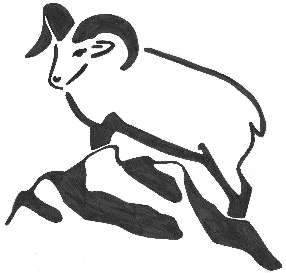 Foundations For Faith
New Testament Survey
Inter-Testamental Era
Life of Jesus
Acts of the Apostles
Church History
The Acts of the Apostles
Jerusalem – Feb 18th
Judea & Samaria – Feb 25th
The Ends of the Earth I – Mar 3rd
The Ends of the Earth II – Mar 10th
TYR ’24 – Mar 17th
Paul’s Ministry Post-Acts – Mar 24th
Books of the New Testament
Matthew
Mark
Luke
John
Acts
Romans
I Corinthians
II Corinthians
Galatians
Ephesians
Philippians
Colossians
I Thessalonians
II Thessalonians
I Timothy
II Timothy
Titus
Philemon
Hebrews
James
I Peter
II Peter
I John
II John
III John
Jude
Revelation
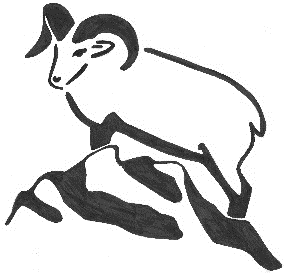 The Ends of the Earth I
The Book of Acts
Jerusalem – Acts 1-7
33-34 AD
Judea & Samaria – Acts 8-12
34-45 AD
The Ends of the Earth – Acts 13-28
45-65 AD
Ephesians 4:11-12
11 And he gave the apostles, the prophets, the evangelists, the shepherds and teachers, 12 to equip the saints for the work of ministry, for building up the body of Christ,
Acts 13 - Antioch
Now there were in the church at Antioch prophets and teachers, Barnabas, Simeon who was called Niger, Lucius of Cyrene, Manaen a lifelong friend of Herod the tetrarch, and Saul.
Acts 13 - Antioch
2 While they were worshiping the Lord and fasting, the Holy Spirit said, “Set apart for me Barnabas and Saul for the work to which I have called them.” 3 Then after fasting and praying they laid their hands on them and sent them off.
Acts 13 - Cyprus
1st Journey
45 AD
Take John Mark with them as a helper
Go to Cyprus 
Barnabus’s homeland
Preached in synagogues
Salamis to Paphos
Confront sorcerer Elymas; Roman proconsul, Sergius Paulus believes
Acts 13 - Travels
Take ship to Perga
Likely shipwrecked, spent a day and night on the water
John Mark leaves them and returns to Jerusalem
Take the road to Pisidian Antioch
Acts 13 – Pisidian Antioch
Preach in synagogue
Inaugurated during Babylonian captivity
Meet on the Sabbath
Acts 13 records sermon for synagogue
Next week the whole city gathers to hear
Jews get jealous and reject the message
Paul and Barnabas pivot to Gentiles 
Many believe; persecution arises
Acts 14 - Iconium
Visit synagogue, many believe
Jews stir up Gentiles against Paul and Barnabas
Plot to stone them
Flee to Lystra
Acts 14 - Lystra
Preach to a crowd
A cripple was listening to Paul
Paul commands him to stand and he is healed
The crowd declared them Hermes and Zeus
Try to offer sacrifices to them
Paul and Barnabas prevent that
Jews from Iconium and Antioch
Stir up the crowd and have Paul stoned and left for dead
Acts 14 - Derbe
Briefly described in Acts
Many people become disciples
Acts 14 – Returning to Antioch
Paul and Barnabas return
Back through Lystra, Iconium, Pisidian Antioch, Perga
Appointing Elders in the churches
Sail from Attalia to Antioch
Report in Antioch what God did
Stay in Antioch for 5 years
Acts 15 – Circumcision Conflict
Judean believers arrive
Preach circumcision and customs of Moses
Dispute with Paul and Barnabas
Decide to travel to Jerusalem
Have the apostles and elders decide the matter
Acts 15 – Council of Jerusalem
52 AD
At Issue:  Do the Gentiles have to follow customs of Moses in order to receive salvation.
Peter recounts his episode with Cornelius
God made no distinction between Jew and Gentile
Holy Spirit was given to them showing God’s acceptance
James confirms this issues a judgement
We should not make it difficult for Gentiles
Acts 15 – Council of Jerusalem
Send a letter to Antioch
Four stipulations
Abstain from food sacrificed to idols
Abstain from blood
Abstain from meat of strangled animals
Avoid sexual immorality
Acts 15 – Return to Antioch
Silas and Judas sent to verbally confirm the letter
Return to Antioch with Paul and Barnabas
Prophets and leaders among the disciples in Jerusalem

Later Peter visits Antioch
Doesn’t associate with Gentiles
Barnabas even withdraws
Paul rebukes Peter publicly
Book of Galatians
Written just after Council of Jerusalem
Before Paul’s 2nd Journey
Addressed to Galatian churches
Pisidian Antioch
Iconium
Lystra 
Derbe
Book of Galatians
Counters the preachers of circumcision
Central message Galatians 2:16
“yet we know that a person is not justified by works of the law but through faith in Jesus Christ”
Acts 15 – Separate Ways
2nd Journey
53 AD
Dispute over John Mark arises
Barnabas wants to take him
Paul does not – Mark had deserted them
Split up
Barnabas and Mark go to Cyprus
Paul and Silas go to Galatia
Acts 16 – Galatia
Traveled through Syria and Cilicia
Strengthening churches
Visit Derbe
Visit Lystra
Pick up Timothy as a helper – circumcises him 
Deliver the decision of the Jerusalem Council
Deliver the decision of the Jerusalem Council
Acts 16 – Macedonian Call
Travel to Troas
Bypass Asia, Mysia & Bithynia
Luke joins them in Troas
Paul has a vision of a Macedonian man calling him
Left for Macedonia by ship
Acts 16 - Philippi
No synagogue
Very few Jews in the city
Go to a place of prayer
Meet Lydia and she believes 
Drives a demon out of fortune telling girl
Get imprisoned; jailer gets saved
Released and sent away
Luke stays in Philippi
Acts 17 - Thessalonica
Go to the synagogue for 3 Sabbaths
Many believe
Jews form a mob and start a riot
Can’t find Paul and Silas
Take Jason to the city officials
Jason posts bond and is released
Paul and Silas leave during the night
Acts 17 - Berea
Preach in the synagogue
Bereans eagerly listen
Search the Scriptures to verify the word
Many Jews and Greeks believe
Thessalonican Jews stir up the city
Paul got sent to Athens by ship by the brothers
Timothy and Silas remain in Berea
Paul requests that they join him soon
Acts 17 – Athens
54 AD
Paul reasoned in the synagogue and market
Invited to the Areopagus
Give unique message to Athenians
A few believe
Acts 18 - Corinth
Paul meets Priscilla and Aquila
Exiled from Rome by Claudius with all Jews
Tentmakers by trade like Paul
Silas and Timothy rejoin Paul
Preached in the synagogue each Sabbath
Jews oppose him, devotes himself to Gentiles
Stays in Corinth for 18 months
Acts 18 - Corinth
Jews take Paul to court
Gallio proconsul of Achaia
Gallio refuses to settle the dispute
Jews beat Sosthenes the synagogue ruler
Book of I Thessalonians
Written 54 AD
Addresses questions concerning the 2nd coming of Christ
Book of II Thessalonians
Written 54 AD
Shortly after the first letter
Follow-up questions about the End
Warned them against idleness
Acts 18 – Return to Antioch
Sailed to Ephesus with Priscilla and Aquila
Continued on to Antioch (via Caesarea)